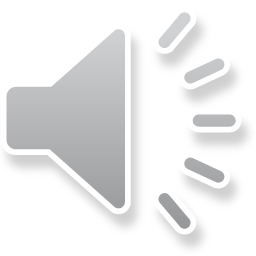 Building a Technical Assistance Repository
[Speaker Notes: SAY: Welcome to this presentation of the Great Lakes Comprehensive Center. The purpose of this presentation is to provide a brief overview of how a comprehensive center might support a state education agency (SEA) in building an online technical assistance repository. The presentation also includes information about the process that the Great Lakes Comprehensive Center used with the Michigan Department of Education (MDE) in developing a repository. As a result of convening with multiple SEA stakeholders and technical assistance providers, MDE now showcases a repository that might serve as an example to other states that are interested in creating a private organizational space in which information about all technical assistance services is housed.]
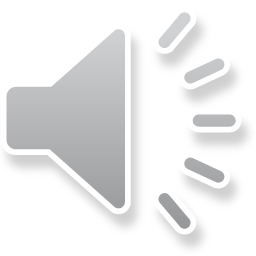 What Is a Technical Assistance Repository?
An electronic storage place for detailed information about technical assistance projects
2
[Speaker Notes: SAY: Let’s begin by defining what is meant by a technical assistance repository. In this case, a technical assistance repository is an electronic storage place where detailed information about technical assistance projects is housed. Numerous platform possibilities exist for such a repository, and where an SEA chooses to house its information will depend largely on resources, time, user preferences, and a host of other factors. MDE, the SEA highlighted in this example, elected to use SharePoint for reasons that will be described later in the presentation.]
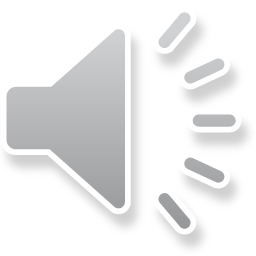 What Are the Benefits of Developing a Technical Assistance Repository?
Organized list of all projects with their alignment to the SEA strategic plan
Quick glance comparison of projects
Snapshot of the support being offered to the SEA
Details about technical assistance projects
3
[Speaker Notes: SAY: So what are some of the benefits of developing a technical assistance repository? 
A repository presents an organized way of listing all technical assistance work being done in a state department of education (i.e., SEA).
A repository can provide a way to compare the work being done on various technical assistance projects in terms of timelines, topic, the SEA offices working with technical assistance centers, and so forth.
A repository also can provide lots of details about technical assistance projects, such as project goals, outcomes, timelines, key staff, and information about the technical assistance center involved in the project. 

A technical assistance repository can be tailored to meet the needs of the people who use it!]
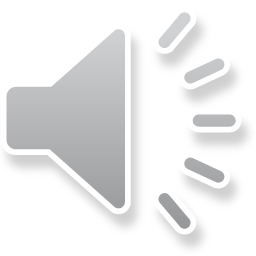 Who Will Use a Technical Assistance Repository?
Usage will be determined by the SEA. Examples include the following:
SEA leadership
SEA directors
SEA staff
4
[Speaker Notes: SAY: It is largely up to the SEA staff to determine who will have access to the technical assistance repository. In most cases, however, SEA staff will have the rights and privileges of accessing, reviewing, and modifying the information. Why? Because the information in a repository is designed to keep SEA staff informed about technical assistance work, foster cross-office collaboration, and serve as a collaboration tool for coordinating and aligning technical assistance services and resources.]
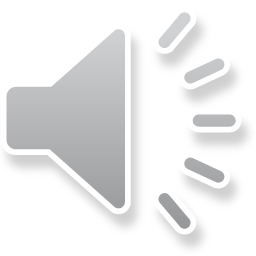 Who Should Be Involved in the Development Process?
SEA leadership
SEA office directors
SEA staff
SEA information technology services
Comprehensive center leadership
Other contractors as needed
5
[Speaker Notes: SAY: Because the repository will be used primarily by SEA staff, they should be heavily involved in its development. Key contributors might include the following:
SEA leaders, including office directors and managers
SEA staff also should play a key role in providing their thoughts and perspectives on the setup and function of the system
SEA information technology (IT) staff will play an important role in using their expertise to set up the online platform and getting the system up and running
Naturally, the SEA will have the leadership and support of the comprehensive center. Other contractors, such as IT specialists and technical assistance service providers (e.g., those with whom the department has strong ties), can support the work as needed.]
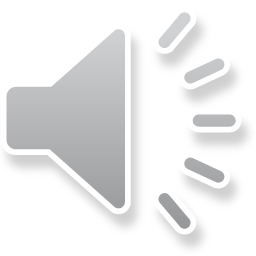 Case Study: Michigan Department of Education
The Michigan Department of Education, in collaboration with the Great Lakes Comprehensive Center, developed an online technical assistance repository on its SharePoint site. The repository includes the following information:
A list of all technical assistance projects
Information about project goals, timelines, and updates
SEA and technical assistance center project leads and their contact information
6
[Speaker Notes: SAY: In the case of MDE, the Great Lakes Comprehensive Center solicited the support of key contributors similar to those outlined in the previous slide; they included MDE office directors, IT specialists, and IT contractors. In this way, a variety of needs and perspectives were represented in the development of the system.

As IT specialists and contractors laid the groundwork for the logistical features of the online platform, representatives from MDE offices and the Great Lakes Comprehensive Center worked with technical assistance service providers to gather detailed project information to populate the fields with essential information for the repository.]
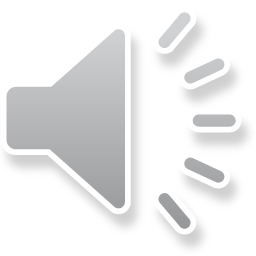 What Steps Are Involved in Developing a Technical Assistance Repository?
Conduct a needs assessment.
Create a team. 
Determine what information would be included in a repository.
Determine the appropriate platform for the repository.
Develop the repository.
Populate the repository.
7
[Speaker Notes: SAY: The process for planning and developing the online technical assistance repository can be lengthy. The steps include the following:
Conduct a needs assessment to better understand an SEA’s current technical assistance and organizational challenges.
Convene a team of individuals who have an interest in getting the project off the ground. 
Determine what information would be included in a repository as well as the appropriate platform to house the information.
Once the platform has been determined, IT specialists can work with staff to develop the repository—including predetermined fields.
Finally, populate the repository, determine how it will be used, and make it accessible to SEA staff. 

In the case of MDE, the process took approximately 9 months from start to finish.]
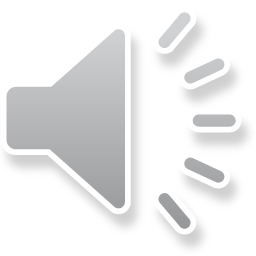 Great Lakes Comprehensive Center
1120 East Diehl Road, Suite 200 
Naperville, IL 60563-1486
800-356-2735 or 630-649-6500
www.greatlakes-cc.org

1000 Thomas Jefferson Street NW
Washington, DC 20007-3835
202-403-5000 (general information) 
www.air.org
8
[Speaker Notes: SAY: If you would like more detailed information about how to develop a technical assistance repository for an SEA, contact the Great Lakes Comprehensive Center. Information is listed on the slide. Thank you for your time.]